Macroéconomie : banques centrales
À partir de la 12e année
Remarque spéciale à l’intention du personnel enseignant
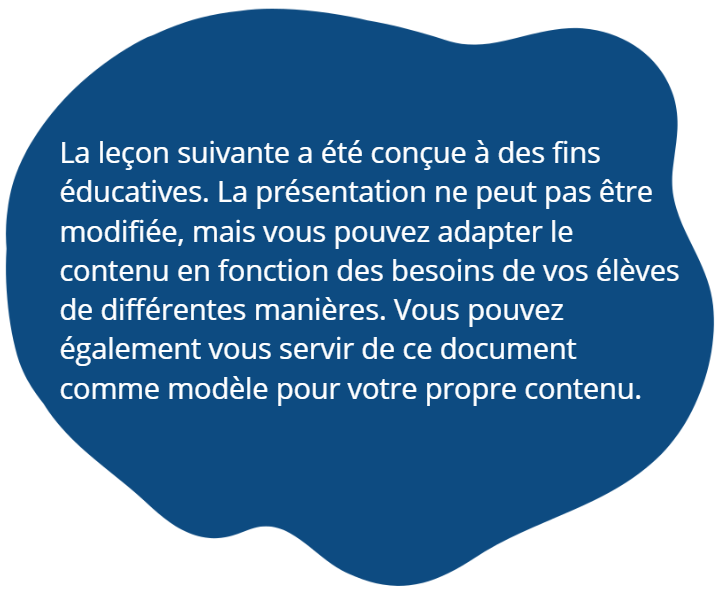 Activité «Pensez-y bien»
Penser-partager-présenter
Les gens parlent beaucoup de l’économie: vous êtes-vous déjà demandé pourquoi?

Croyez-vous que l’économie vous affecte en tant qu’individu? Ou cela affecte-t-il votre famille?
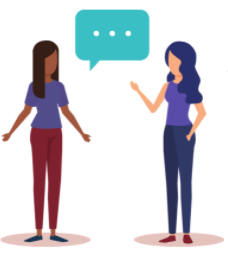 Macroéconomie
La macroéconomie est une branche de l’économie qui a pour objet le comportement de l’économie au niveau global, c’est-à-dire dans son ensemble. Elle étudie des questions économiques comme l’emploi, le revenu national, l’inflation et le commerce international.  
Source: Macroéconomie | L'Encyclopédie canadienne

La macroéconomie inclut:
l’inflation
les niveaux de prix
le revenu national
le produit intérieur brut (PIB)
le taux de chômage
…et plus
Les élèves apprendront…
Comment une banque centrale joue un rôle dans la manipulation de l'économie d'un pays.
Les fonctions d’une banque centrale.
Comment sa politique monétaire affecte :
notre pouvoir d’achat 
nos dettes et investissements
notre emploi

À noter: La macroéconomie est une branche d'étude complexe, et de nombreux facteurs sont en cause. Cette leçon ne montre que quelques aspects de la macroéconomie liés aux banques centrales. Il y a donc des exceptions aux idées générales que nous présentons dans cette leçon.
Qu’est-ce qu’une banque centrale?
Faites une recherche rapide: 
Trouvez la définition d’une banque centrale.
Trouvez le principaux objectifs d’une banque centrale.

Voici quelques ressources:
Wikipedia
Banque du Canada
Qu’est-ce qu’une banque centrale?
Définition:
Une banque centrale est une institution financière responsable de la politique monétaire d'un pays ou d'un groupe de pays.

Ses objectifs:
Maintenir le bon fonctionnement de l'économie du pays
Atteindre la stabilité des prix (inflation faible et stable)
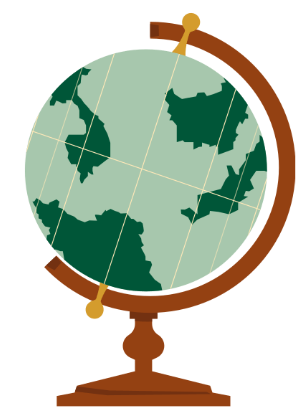 Qu’est-ce qu’une banque centrale?
Il y a plusieurs banques centrales dans le monde.
Trouvez les banques centrales de ces pays ou groupes de pays:
Canada
États-Unis 
Inde
Hong Kong
Brésil
Angleterre
Allemagne
Union européenne
Etc. (Autres pays de votre choix)
Banque du Canada
Système de réserve fédérale (Réserve fédérale ou Fed)
Banque centrale de l'Inde
Autorité monétaire de Hong Kong
Banque centrale du Brésil
Banque d'Angleterre
Banque fédérale allemande (Deutsche Bundesbank)
Banque centrale européenne
Quelques faits : Banque du Canada (BdC)
La Banque du Canada a été créée le 11 mars 1935, rendant cette institution presque centenaire.

La BdC est une société d'État, ce qui signifie qu'elle appartient au gouvernement fédéral.
Elle est supposée être « indépendante », donc en mesure de prendre ses propres décisions. 

Source: Banque du Canada – Notre histoire
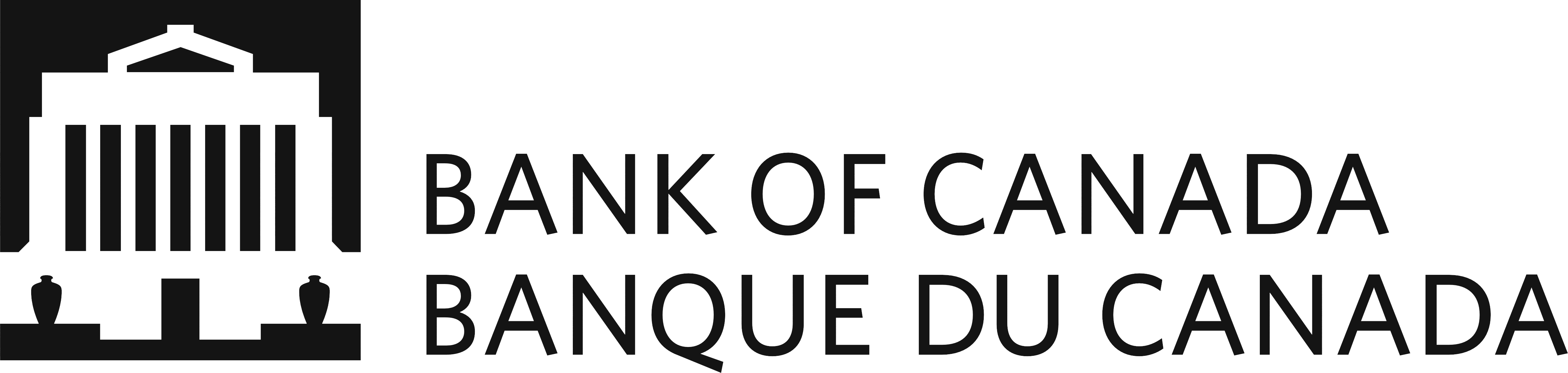 Quelques faits: Banque du Canada (BdC)
Une personne, le chef de la direction, a « le plein contrôle des activités » de la Banque du Canada.

Pensez-y un instant: essentiellement une seule personne décide du destin économique du Canada!

Le gouverneur est nommé par le conseil des gouverneurs pour un mandat de sept ans. 

Source: Banque du Canada –  À propos de nous
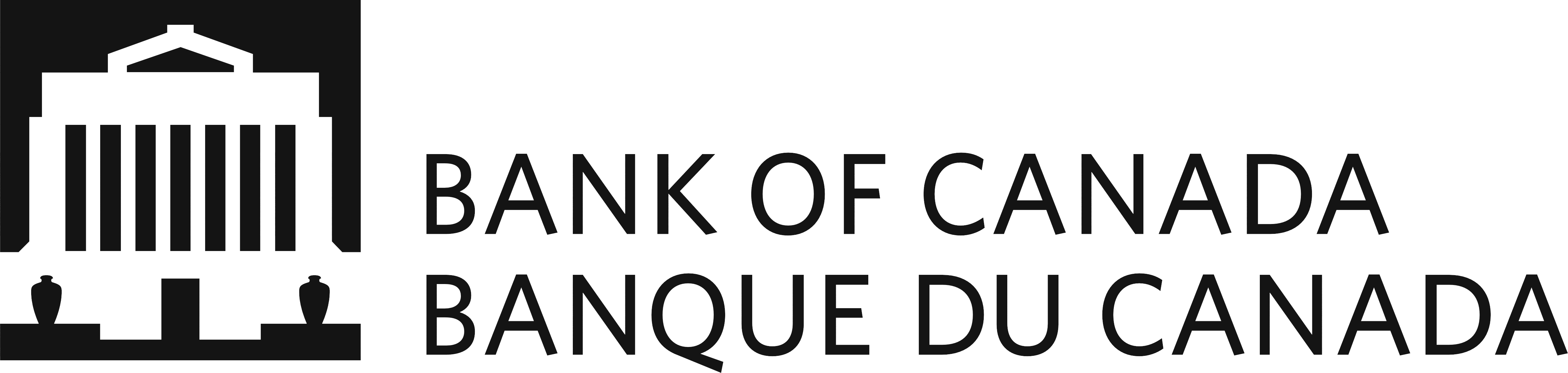 Les fonctions d’une banque centrale
1. Politique monétaire: influence la masse monétaire circulant dans l’économie et maintient un taux d’inflation bas et stable.
2. Système financier: Promeut une infrastructure financière stable et efficace qui comprend les banques, coopératives de crédit, marchés financiers et les paiements électroniques.
3. Monnaie: Conçoit, émet et distribue les billets de banque du Canada.
4. Gestion des fonds: « L’Agent financier » du gouvernement du Canada gère les programmes de la dette publique et les réserves de change.
5. Supervision des paiements de détail: Supervise les prestataires de services de paiement, y compris les transferts d'argent, les portefeuilles numériques et autres sociétés de technologie de paiement utilisées dans les services de vente au détail.
Dans cette leçon, nous allons nous concentrer sur…
Comment la banque centrale contrôle l’inflation?
La Banque du Canada, comme les autres banques centrales, ont comme objectif de contrôler l’inflation.
Penser-partager-présenter
Qu’est ce que l’inflation? 
Avez-vous entendu parler d’inflation dans les nouvelles, les médias, ou dans les conversations?

L’inflation est une augmentation des prix des biens et services. 

L'inflation affecte tout le monde. La façon dont la Banque centrale essaie de contrôler l'inflation devrait nous intéresser.
Comment la banque centrale contrôle l’inflation?
Regardez cette vidéo : https://www.youtube.com/watch?v=cTN6MDn1aVg
Cette vidéo est dans le contexte européen, mais les idées s’appliquent au Canada.
[Speaker Notes: Note pour le personnel enseignant : cette vidéo présente un contexte européen, mais le concept principal s'applique au Canada.]
Comment la banque centrale contrôle l’inflation?
Si les prix restent les mêmes, l'inflation est maîtrisée.
Taux d’intérêt vs inflation
Banque centrale et inflation
Vise à maintenir l'inflation à une augmentation de 2% par an.
Présume qu'une inflation d'environ 2% est bien équilibrée pour stimuler l'économie, tout en maintenant la confiance et le pouvoir d'achat des consommateurs.

Pour plus d’information:
Indice de confiance des consommateurs | Wikipedia
Qu’est-ce que le pouvoir d’achat? | Gouvernement de la France

Comment la Banque du Canada maintient l’inflation à 2%?
Découvrons-le…
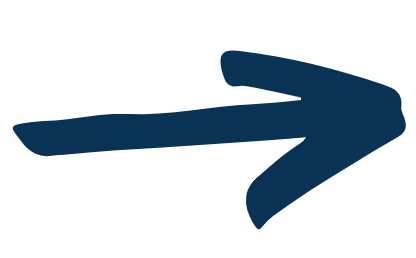 Comment la BdC essaie de contrôler l’inflation
La BdC hausse les taux d’intérêt pour ralentir les dépenses et maintenir les prix (donc contrôler l'inflation).
Taux d’intérêt
Des taux plus élevés signifient des paiements plus élevés sur la dette, on a donc moins d'argent à dépenser.
Pouvoir d’achat
Comment la BdC essaie de contrôler l’inflation
À quoi cela ressemble dans la vie réelle? Si on emprunte 10 000 $ pour acheter une voiture à un taux d'intérêt de 1 %…
5%
Taux d’intérêt
Mais la BdC a augmenté le taux d’intérêt, et le taux de crédit auto est rendu à 5 %...
1%
Pouvoir
d’achat
Notre pouvoir d’achat a diminué de 400 $ ! 
On ne peut plus se permettre autant de dépenses. Maintenant, il en coûte 5 fois plus pour emprunter de l'argent.
−400 $
Comment la BdC essaie de contrôler l’inflation
5%
Cela fonctionne aussi en sens inverse. Si l'inflation est trop faible, la BdC va baisser les taux d'intérêt.
Taux d’intérêt
1%
+400$
Maintenant, notre pouvoir d'achat a augmenté de 400 $ ! La baisse des taux fait que les emprunts sont moins chers, on a donc plus d'argent à dépenser.
Pouvoir d’achat
Comment la BdC essaie de contrôler l’inflation
Révision:
L’inflation et le pouvoir d’achat diminuent.
BdC augmente les taux d’intérêt
L’inflation et le pouvoir d’achat augmentent.
BdC baisse les taux d’intérêt
BdC et l’inflation
La BdC a-t-elle atteint son objectif concernant l'inflation ? 

Questions de discussion: 
Quel est le taux d'inflation actuel?
Quel est le taux d'intérêt actuel?
Comment la BdC a-t-elle essayé de maintenir le taux d'inflation à 2%? A-t-elle réussi?
En général, les salaires augmentent-ils en dessous, au même niveau, ou au-dessus du taux d'inflation de 2%?
Si la BdC vise à augmenter les prix de 2% chaque année, qu'est-ce que cela fait au pouvoir d'achat des consommateurs?
BdC et vos investissements
Quand la BdC augmente le taux d'intérêt, cela affecte nos investissements en obligations et en actions.
Ce rapport est compliqué. On s'attend généralement à voir :
BdC et vos investissements
Comment les taux d’intérêt affectent-ils les investissements? 
Lisez ces courts articles pour comprendre.	

Lecture de 8 minutes sur les cours des actions : 
Comment les taux d’intérêt influencent-ils le marché boursier

Lecture rapide sur les cours des obligations : 
Ce que la hausse des taux d’intérêt peut signifier pour les investisseurs


Note : Ces articles proviennent d’institutions financières. Le personnel enseignant peut les utiliser à sa discrétion.
BdC et vos investissements
Faible intérêt sur l'épargne. Plus de gens choisissent d'investir. Les cours des obligations et actions restent solides.
Faible taux d'intérêt sur la dette. Facile d'emprunter de l'argent aux banques.
basse
bas
à la hausse
Intérêt probablement plus élevé sur la dette. Il serait judicieux de choisir un taux fixe pour bloquer un taux d'intérêt plus bas.
Intérêts plus élevés sur l'épargne. Les cours des obligations et actions pourraient commencer à baisser.
en hausse
Intérêt élevé sur la dette. Plus difficile d'emprunter de l'argent. Les banques veulent garder leurs réserves à la BdC.
Intérêts élevés sur l'épargne. Les cours des obligations et actions vont probablement chuter.
élevé
élevée
en baisse
Moins d'intérêt sur l'épargne. Les cours des obligations et actions pourraient commencer à augmenter.
à la baisse
Baisse des taux d'intérêt sur la dette. Un taux variable devrait diminuer avec la baisse des taux d'intérêt.
BdC et emploi
Réduire l'inflation signifie ralentir l'économie. 
Si la BdC ralentit trop l'économie, alors on risque d’entrer en récession.

Pendant une récession, on voit:
Une baisse du PIB réel (Produit Intérieur Brut)
Une baisse des dépenses de consommation (baisse de la production industrielle, des ventes au détail)
Une baisse du revenu réel
Un chômage élevé, licenciements
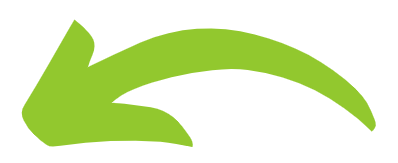 Cela semble sérieux. Voyons cela plus en détail.
BdC et emploi
La baisse d’emploi est mesurée par le taux de chômage.

Cherchez la définition du taux de chômage.

Certains pays peuvent mesurer le chômage un peu différemment. 

Au Canada, le taux de chômage est le nombre de chômeurs en pourcentage de la population active. 
La population active comprend les chômeurs plus les travailleurs.
BdC et emploi
2. Cherchez le taux de chômage actuel au Canada. Qu’est-ce que cela vous dit?

Par exemple, si le taux de chômage est à 10%, cela signifie que sur toutes les personnes disponibles pour travailler, 10% d'entre elles sont au chômage. Autrement dit, 1 personne sur 10 qui veut travailler n'a pas d'emploi.

3. Creusons un peu plus: Cherchez le taux de chômage actuel pour des groupes démographiques spécifiques: hommes vs femmes, les jeunes vs les plus âgés, etc. Que vous disent ces différents taux?
Ressource suggérée: Statistique Canada
BdC et emploi
Si la BdC diminue trop l'inflation, elle va ralentir l'économie et augmenter le chômage. 
Donc, ce que la BdC décide de faire a un impact sur l’accessibilité à l’emploi.
Comprendre l'économie au sens large nous permet d'avoir une vue d'ensemble et de voir comment les facteurs externes nous affectent personnellement. Alors, si on a du mal à trouver un emploi, il ne faut pas se décourager. Ce n'est pas forcément notre faute! C'est peut-être juste l'économie.
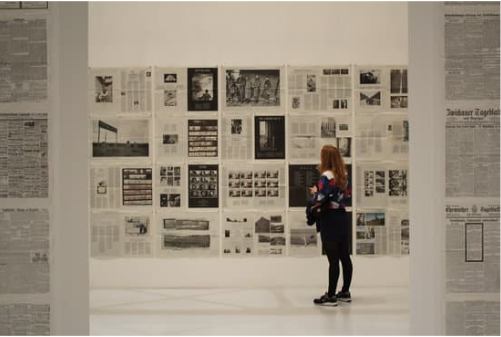 BdC et l’argent
La Banque du Canada est la seule institution qui peut émettre des billets de banque. Autrement dit, elle imprime de l'argent.

La monnaie et les dollars canadiens sont conçus, imprimés et distribués par la Banque centrale.

Alors, pourquoi est-ce que la BdC n'imprime pas plus d'argent?
La réponse à cette question relie tout ce qu’on a appris: l'inflation et le chômage.
BdC et l’argent
Regardez cette vidéo : https://www.youtube.com/watch?v=o2u7Xa57y8A
Cette vidéo est dans le contexte européen, mais les idées s’appliquent au Canada.
[Speaker Notes: Note pour le personnel enseignant : cette vidéo présente un contexte européen, mais le concept principal s'applique au Canada.]
Discussion pour résumer
Pourquoi est-ce que la BdC n'imprime pas plus d'argent?
En essayant de contrôler l'inflation, quels sont les effets d'entraînement de la BdC sur les contribuables moyens en termes de:
prix sur les biens et services
dette
épargne
investissements
emploi
argent 
3. La BdC a un impact énorme sur les Canadiens et Canadiennes. Que pensez-vous du fait qu'une seule personne influence l'ensemble des activités de la BdC?
4. Quelle influence le gouvernement canadien a-t-il réellement sur la BdC? Si la Banque appartient au gouvernement, peut-elle vraiment être indépendante?
Pour en savoir plus…
Nous n'avons examiné que deux des cinq fonctions principales de la BdC. Cliquez sur les liens ci-dessous pour en savoir plus sur chaque fonction:
Politique monétaire: Influence la masse monétaire circulant dans l'économie et maintient l'inflation à un niveau bas et stable.
Système financier: Promeut une infrastructure financière stable et efficace qui comprend les banques, coopératives de crédit, marchés financiers et les fonctions de paiement électronique.
Monnaie: Conçoit, émet et distribue les billets de banque du Canada.
Gestion des fonds:  «L’Agent financier» du gouvernement du Canada, gère les programmes de dette publique et les réserves de change.
Supervision des paiements de détail: Supervise les prestataires de services de paiement, y compris les transferts d'argent, les portefeuilles numériques et autres sociétés de paiement utilisées dans les services de vente au détail.
Ressources supplémentaires
Cité de l’Économie : La création monétaire 
https://www.youtube.com/watch?v=9cSujzEo4A8

Dessine-moi l’éco : Pourquoi la déflation peut-elle être dangereuse ?
https://www.youtube.com/watch?v=U0oti-8Wc6E